Use cases discussion
Date: 2023-01-09
Authors:
Jay Yang, et al. (Nokia)
Background
OWE
OWE (Opportunistic Wireless Encryption ,refer to RFC 8110 drafted by Dan) is an encryption method to enhance the security and privacy of users connecting to public Wi-Fi networks.
Deployed in public place and offered over “Open” wireless network, like coffee shops, airports, hospitals, hotels, etc.
The client and AP perform a Diffie-Hellman key exchange via association request/response and 4-way handshake to generate the PTK
Device ID
11bh group proposed NW generated Device ID scheme to identify each returned STA in D0.2
Device ID is exchanged in 4-way handshake(association req/resp frame in FILS mode)
Slide 2
Jay Yang, et al. (Nokia)
Frame exchange in OWE
No password input by end user
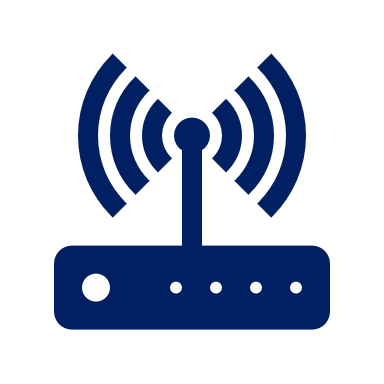 Open Auth Req & Resp
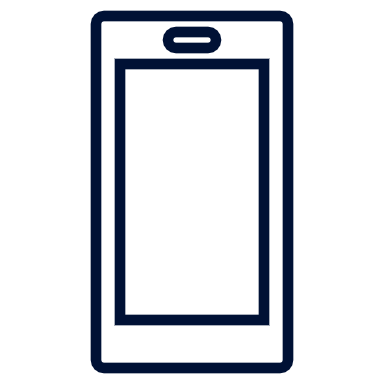 STA
AP
Association req(STA pub key)
Generate PMK
Association resp(AP pub key)
4-way handshake
Generate PTK
Slide 3
Jay Yang, et al. (Nokia)
Device ID approach applied in OWE(normal case)
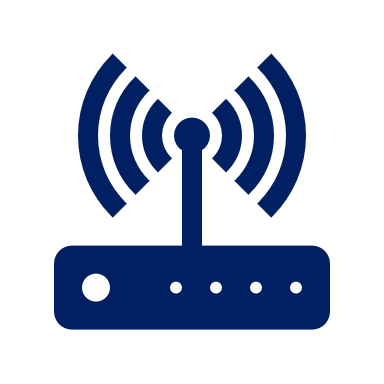 Open Auth Req & Resp
No password input by end user
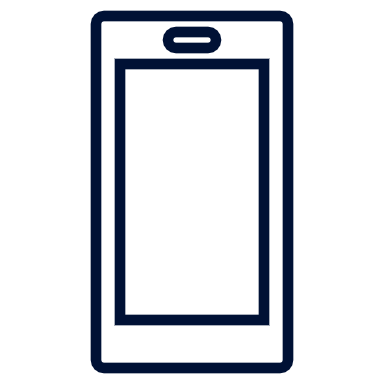 STA
AP
Association req & resp (STA & AP pub key)
Generate PMK
Key 3:  device ID granted
Open Auth Req & Resp
Association req & resp (STA & AP pub key)
Second association
Key 2:  provide old device ID for identification
Key 3:  grant new device ID
Slide 4
Jay Yang, et al. (Nokia)
Fake AP issue in public place
Several AP nodes deployed in the public place to enlarge Wi-Fi coverage
3rd party easy to mimic a legitimate AP around them(no password)
STA doesn’t have the ability to distinguish fake AP from legitimate AP
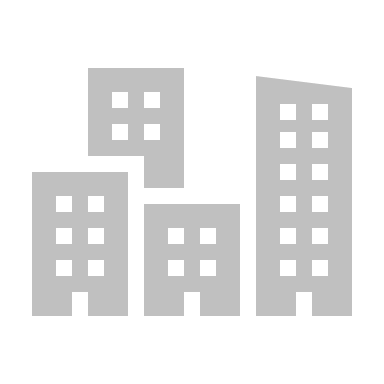 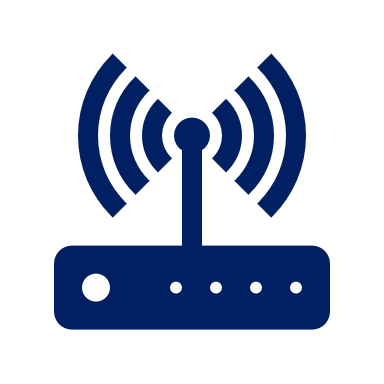 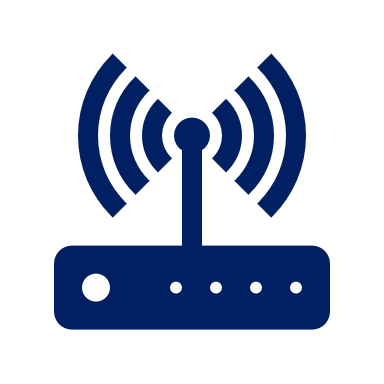 Fake AP
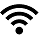 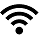 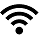 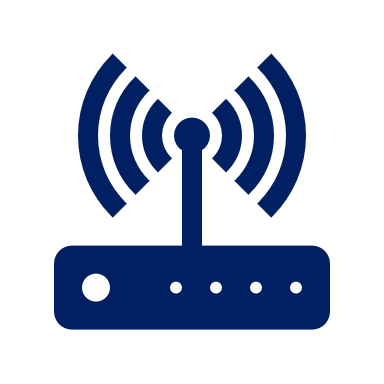 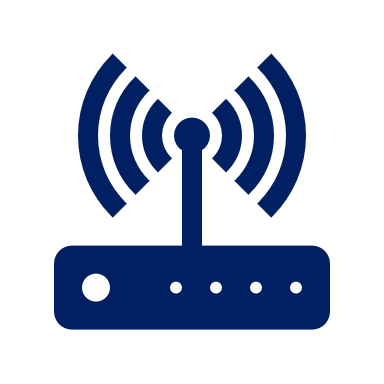 Slide 5
Jay Yang, et al. (Nokia)
Middle man attack based on device ID approach
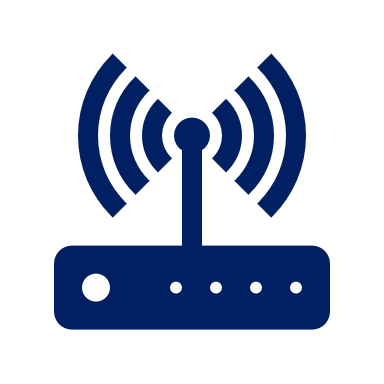 Open Auth Req & Resp
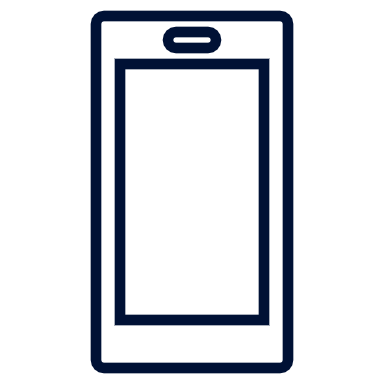 Association req & resp (STA & AP pub key)
Fake AP
(Middle man)
Returned STA
Key 2:  provide old device ID(ID1) from 
the legitimate AP for identification
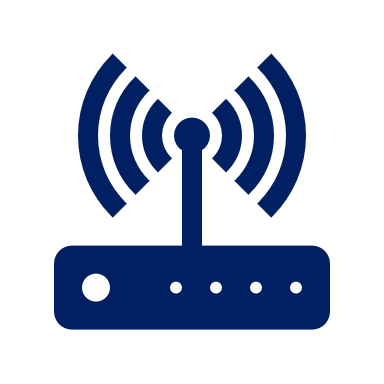 Key 3:  grant a garbage device ID
Legitimate AP
Open Auth Req & Resp
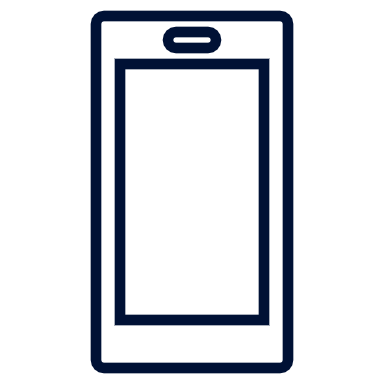 Association req & resp (STA & AP pub key)
Mimics as a returned STA
Key 2:  provide ID1 for identification
Key 3:  grant a new device ID
Slide 6
Jay Yang, et al. (Nokia)
Possible approach for OWE mode
The returned STA should identify the AP before providing its device ID
identify the AP via auth/association request/response frame exchange
Slide 7
Okan Mutgan, et al. (Nokia)
SP1
Do you agree the returned STA shall identify AP/ESS in OWE mode via auth/association request/response frame exchange?
Slide 8
Okan Mutgan, et al. (Nokia)